2
Status och planer på svensk sida för korridorerna Oslo-Göteborg-Köpenhamn och Stockholm-Oslo
Håkan Persson, Trafikverket
3
Innehåll

Den svenska planeringsmodellen

Nuvarande läget i planeringsprocessen, inriktningsplanering 2033/37 och kommande åtgärdsplanering

Oslo-Göteborg-Köpenhamn
Stockholm-Oslo
Övergripande nationell infrastrukturplanering
Inriktningsplanering
4 års cykel
Åtgärdsplanering
Uppdrag om förslag till nationell transportplan
Lämnar förslag till nationell transportplan
Uppdrag
inriktnings-underlag
Beslut infrastruktur-proposition
Beslut om nationell transportplan
Lämnar inriktnings-underlag
Infrastruktur-proposition
Regeringen
Trafikverket
Regeringen
Riksdagen
Regeringen
Trafikverket
Regeringen
5
Nuvarande läge i planeringsprocessen
Inriktningsplanering 2033/37
Trafikverket fick i juni 2020 regeringens uppdrag att ta fram ett inriktningsunderlag inför den långsiktiga infrastrukturplaneringen för planperioden 2022–2033 respektive 2022-2037.
Huvudsyftet med inriktningsplaneringen är att ge ett underlag för bedömning av ekonomiska ramar för möjliga åtgärder i transportinfrastrukturen för dessa planperioder.
Uppdraget ska redovisas senast 30 oktober 2020 och skickas då samtidigt på extern remiss.

Kommande åtgärdsplanering
Regeringen förväntas besluta om direktiv till åtgärdsplanering under våren/försommaren 2021.
Trafikverket får då i uppdrag att ta fram förslag till en ny nationell plan för transportsystemet med redovisning till uppdragsgivaren under hösten 2021.
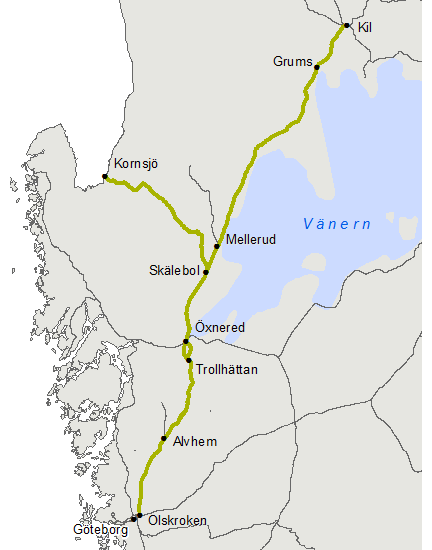 Oslo–Göteborg projekt
Tunnlar, större lastprofil
Nationell plan för transportsystemet 2018-2029
Förlängt spår Trollhättan
Vändspår i Älvängen
Fler åtgärder
ERTMS
750 m godståg
Trimningsåtgärder
Uppställningsspår i Lärje
Västlänken, tunnel under Göteborg  och Olskroken planskildhet
Hamnbanan i Göteborg, dubbelspår
[Speaker Notes: Study- Capacity problems and long travel times 

Muntligt resonemang över främst stora investeringsobjekt som övervägs längs järnvägen Köpenhamn/Malmö-Göteborg-Oslo. Ta även med objekt i nuvarande plan.

Följande objekt bör nämnas: Arlöv-Lund fyrspår, Helsingborg-Ängelholm dubbelspår, Varberg dubbelspår i tunnel, Göteborgs hamnbana, Västlänken inklusive Olskroken, uppställningsspår i Göteborg, ERTMS, anpssning långa tåg (740m) + kort nämna mindre trimningsåtgärder.

Sverigeförhandlingen. HH-förbindelse. Gemensamt prognosarbete Sverige/Danmark.]
7
Oslo–Göteborgpågående utredningsarbete
Utpekad bristanalys: Göteborg–Oslo, kapacitetsproblem och långa restider (NP 2018-2029), åtgärder som studeras, bl a:

Dubbelspår Öxnered-Skälebol, ca 3 mil, indelat i fyra sträckor
Öxnered-Bjurhem
Bjurhem-Frändefors
Frändefors-Brålanda
Brålanda-Skälebol

Förbigångsspår Göteborg-Öxnered 
Tre platser för förbigångar har analyserats
Göteborg–Malmö–Köpenhamn projekt
Varbergstunneln, dubbelspår
I och med färdigställandet av åtgärder i Nationell plan för transportsystemet 2018-2029 kommer det vara dubbelspår på hela Västkustbanan, Göteborg-Köpenhamn
Falkenberg-Halmstad, nytt förbigångsspår
Halmstad C
Ängelholm-Maria, dubbelspår
Fler åtgärder
ERTMS
750 m godståg
Trimningsåtgärder
Maria-Helsingborg, dubbelspår i tunnel
Godsstråket genom Skåne
Lund-Flackarp-Arlöv, fyrspår
[Speaker Notes: Muntligt resonemang över främst stora investeringsobjekt som övervägs längs järnvägen Köpenhamn/Malmö-Göteborg-Oslo. Ta även med objekt i nuvarande plan.

Följande objekt bör nämnas: Arlöv-Lund fyrspår, Helsingborg-Ängelholm dubbelspår, Varberg dubbelspår i tunnel, Göteborgs hamnbana, Västlänken inklusive Olskroken, uppställningsspår i Göteborg, ERTMS, anpssning långa tåg (740m) + kort nämna mindre trimningsåtgärder.

Sverigeförhandlingen. HH-förbindelse. Gemensamt prognosarbete Sverige/Danmark.]
9
Göteborg–Köpenhamnpågående utredningsarbete
Anpassning av befintliga banor för hastigheter upp till 250 km/h- OBS! ERTMS är en förutsättning

Strategisk analys av en ny fast förbindelse över Öresund mellan Helsingborg och Helsingör- Väg samt väg + bana studeras

I den utpekade bristanalysen för Storgöteborg ingår studien ÅVS Varberg-Göteborg som syftar till att hantera brister inom bl a kapacitet och robusthet
De åtgärdsförslag som studeras inför kommande planrevidering på järnväg är stationsåtgärder, förbigångsspår, vändspår och partiellt fyrspår.
10
Stockholm–Oslo projekt
Kil-Laxå, spårbyte
Kil-Laxå, mötesstationer
Västra stambanan, förbigångsspår
Upprustning tunnlar
Hallsberg, bangård
Laxå bangård
Mälarbanan, ökad kapacitet
Nationell plan för transportsystemet 2018-2029
Laxå-Arvika, ökad kapacitet
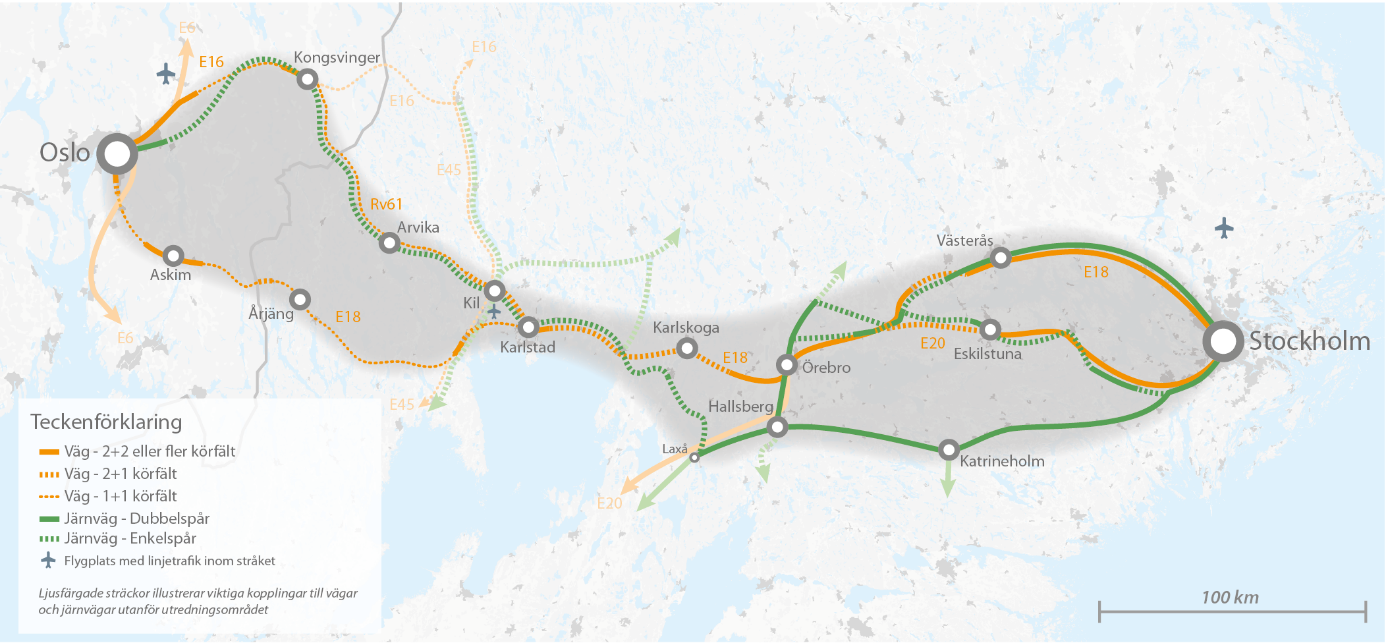 Fler åtgärder
ERTMS
Kraftförsörjning
Trimningsåtgärder
11
Stockholm–Oslopågående utredningsarbete järnväg
Utpekad bristanalys: Västra stambanan (Göteborg-Järna)

Utpekad bristanalys: Stockholm-riksgränsen-Oslo, kapacitetsproblem och långa restider (NP 2018-2029), studerade åtgärder, bl a:

Värmlandsbanan
Dubbelspår Kristinehamn/Östervik–Karlstad–Kil
Kapacitetshöjande åtgärder Kil–riksgränsen/Charlottenberg
Trimningsåtgärder - kurvrätningar Kil–Arvika
Triangelspår Värmlandsbanan–Skoghallsbanan
Triangelspår i Kil 
Ny godsbangård i Karlstadsregionen
Anslutning i Laxå Värmlandbanan-Västra stambanan

Mälarbanan
Funktionsutredningar pågår för sträckan Kolbäck–Hovsta efter rekommendationer i kapacitetsanalysen, i huvudsak utreds dubbelspår för avsnitt på sträckan. 
Uppställning för omloppsnära tjänster persontrafik utreds i Västerås, som fortsatt utveckling av stationen.
12
Tack för uppmärksamheten!